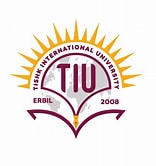 Kurdistan Region-IraqMinistry of Higher Education &Scientific ResearchTishk International UniversityFaculty of NursingDepartment of Nursing
A Breakdown of Nursing Leadership & Management Roles

Prepared by: Sima Ahmed tahir 
Supervised by: DR.Sangar M.Ahmed
Outlines:
Introduction
Difference between nurse leaders & nurse manager
What Are the Responsibilities of a Nurse Manager?
5 Nursing Leadership Types
References
Introduction
Nurses with advanced leadership and management skills will be needed to deliver expert healthcare services to patients around the country. Nurse leaders and managers are highly skilled nursing professionals who work to provide top-quality healthcare.
Difference between nurse leaders & nurse manager
Although both positions require management and leadership skills, their job descriptions and key responsibilities differ. Both nurse leaders and managers aim to provide top-quality care in an efficient, meaningful way. But nurse leaders are more hands-on in terms of focusing on patient care, whereas nurse managers work behind the scenes on daily operations.
What are the responsibilities of a Nurse leader?
A nurse leader oversees a team of nurses, making decisions and directing patient care initiatives. They have advanced clinical knowledge and are focused on improving patient health outcomes.
Some of the key responsibilities of a nurse leader include:
Staying up to date on the latest healthcare research.
Promoting and protecting patient health and safety.
Working to shorten the average length of patient hospital stays and reduce readmission rates.
Aiming to reduce healthcare costs by improving efficiency.
Providing team members with the knowledge and tools they need to deliver top-quality care.
Ordering and reviewing diagnostic tests.
Developing treatment plans to improve care and patient outcomes.
Overseeing teams that provide direct patient care.
Overseeing patient advocacy and education initiatives.
Overseeing community health nursing initiatives that address public health problems such as obesity, diabetes, and infectious disease prevention.
What Are the Responsibilities of a Nurse Manager?
The key responsibilities of a nurse manager include:
Overseeing day-to-day operations
Supervising and providing training to team members
Designing and managing a budget
Overseeing insurance and other reimbursements
Overseeing electronic health record systems 
Hiring and evaluating nursing staff
Collaborating with other managers to achieve optimal patient outcomes
5 Nursing Leadership Types
References
USAHS(May 2022). A Breakdown of Nursing Leadership & Management Roles. Cited: (Apr 24,2022). Available at: https://www.usa.edu/blog/nursing-leadership-and-management/
Relias.  C.A. (Apr 13,2020).Nursing leadership types. Cited: (Apr 24,2022). Available at: https://www.relias.com/blog/5-leadership-styles-in-nursing